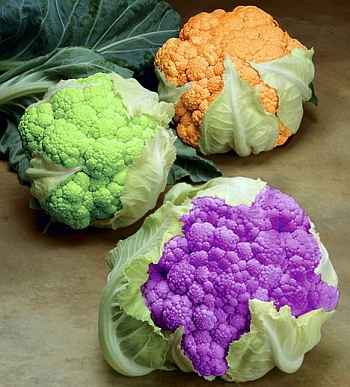 Селекция растений.
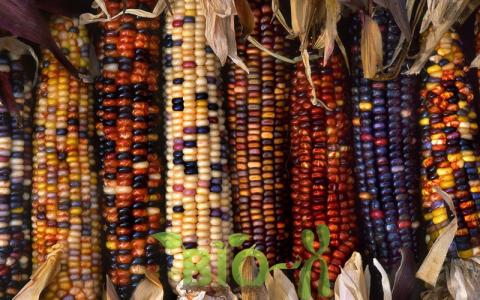 Преподаватель биологии
Лысенкова О.В.
Селекция -наука о создании новых и улучшении существующих пород домашних животных и сортов культурных растении. Селекция - процесс изменения живых организмов, осуществляемый человеком для своих потребностей.
Теоретическая база селекции –генетика. Итогом селекционного процесса являются:-сорт растений-порода животных-штамм микроорганизмов .Это совокупность организмов, созданных человеком в процессе селекции и имеющих определенные наследственные свойства. Все организмы, составляющие эту совокупность, имеют сходные наследственно закрепленные особенности.
Методы селекции растений
Основой успеха селекционной работы в значительной степени является генетическое разнообразие исходного материала. В своей работе селекционеры стараются использовать все многообразие диких и культурных растений.
На необходимость использовать в селекции растений все видовое многообразие флоры нашей планеты указывал еще академик Николай Иванович Вавилов, выдающийся генетик и селекционер.
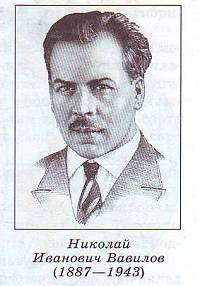 Под его руководством были организованы научные экспедиции в разные регионы Земли для сбора образцов культурных растений, их диких предков и сородичей. В ходе экспедиций было собрано более 160 тыс. образцов разных видов и сортов растений. В настоящее время эта уникальная коллекция хранится во Всесоюзном институте растениеводстваРабота по созданию семенных коллекций культурных и диких растений продолжается и в наше время. Сейчас коллекция, начало которой положил Н. И. Вавилов, включает более 320 тыс. образцов.
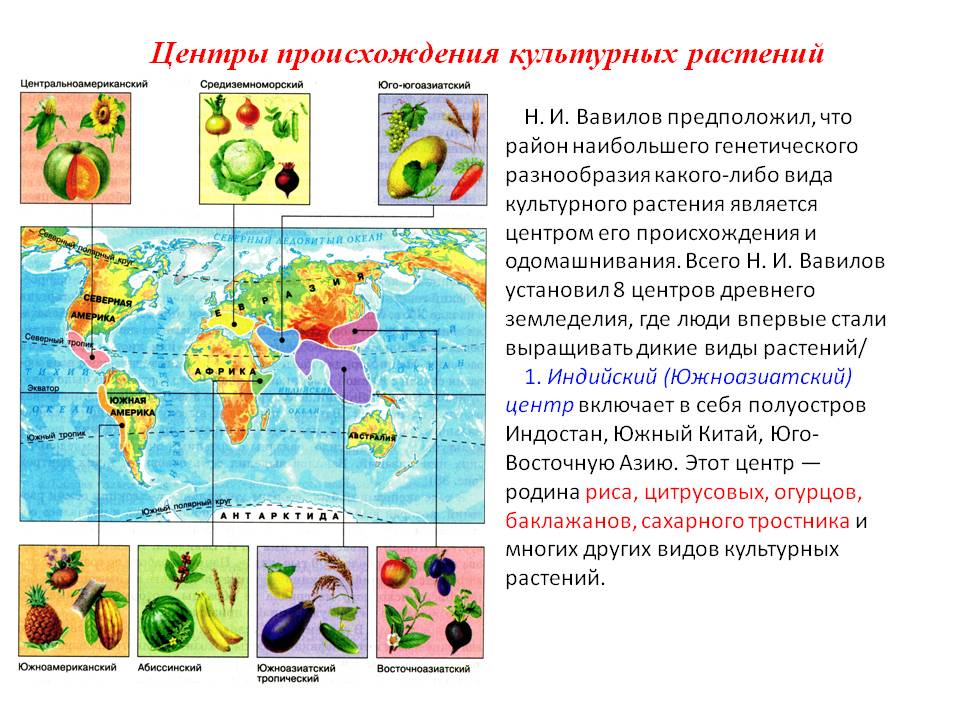 В процессе скрещивания различных сортов растений получают более жизнеспособное и продуктивное потомство. Гетерозис– это увеличение темпов роста, размеров, оптимальное использование пищи, повышение жизнеспособности и продуктивности гибридов первого поколения по сравнению с родительскими организмами. Другое название этого явления – гибридная мощность.Типичный пример гетерозиса среди растений – гибриды кукурузы, получаемые при скрещивании двух генетически отличных линий. В 1908 году гетерозис у кукурузы впервые изучил Г.Шулл.
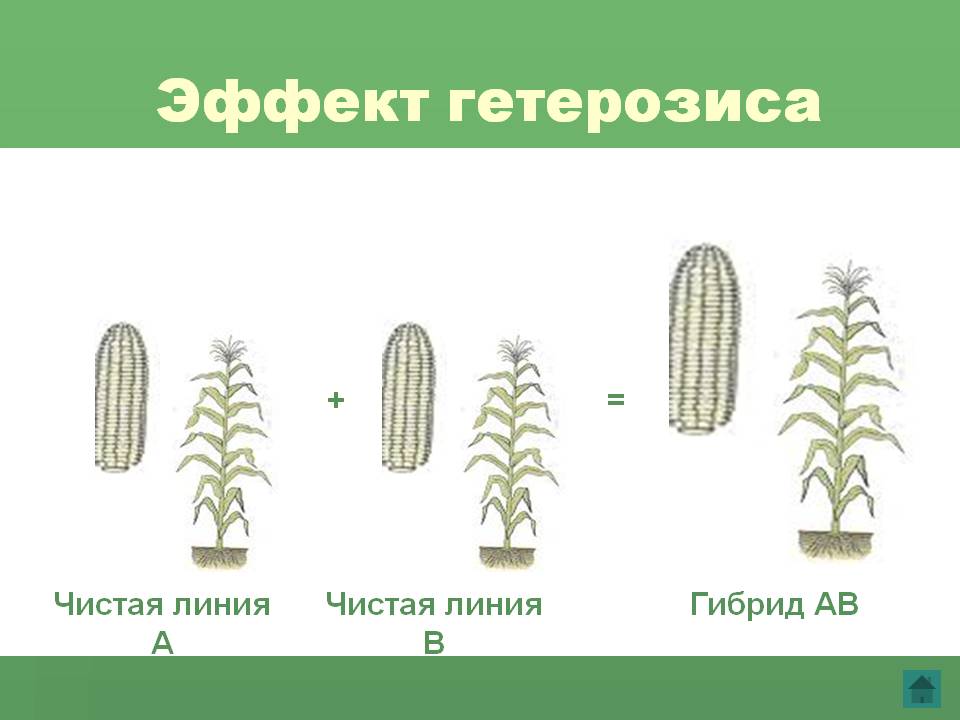 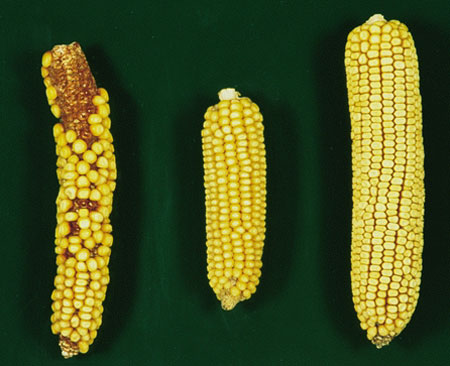 Полиплоидия. При создании новых сортов растений селекционеры широко используют метод  полиплоидии, который приводит к увеличению размеров клеток и всего растения вследствие умножения числа набора хромосом. Кроме того, избыток хромосом повышает их устойчивость к патогенным организмам (вирусам, грибам, бактериям) и ряду других неблагоприятных факторов, например к радиации: при повреждении одной или даже двух гомологичных хромосом аналогичные остаются неповрежденными. Полиплоидные особи жизнеспособнее диплоидных.
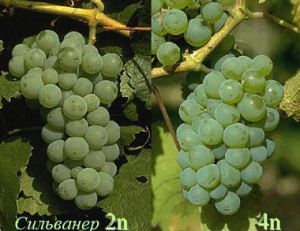 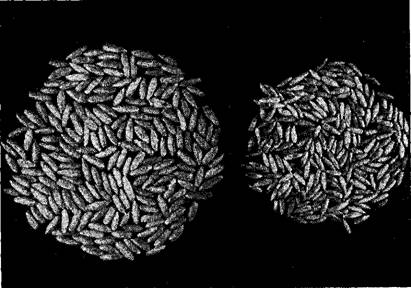 Отдаленная гибридизация.
На основе гибридизации пшеницы и пырея российским академиком Н. В. Цициным получены пшенично-пырейные гибриды, отличающиеся высокой урожайностью и устойчивостью к полеганию.
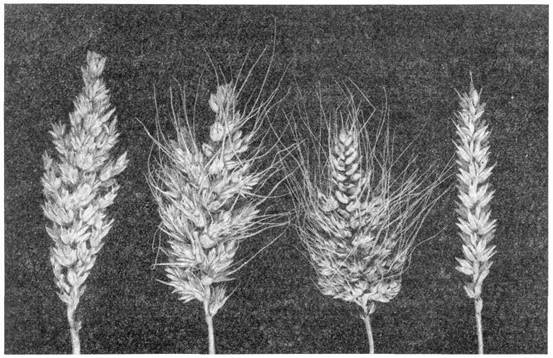 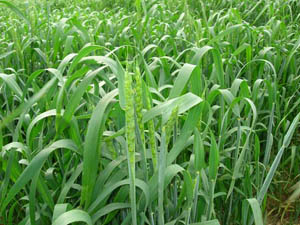 Г. Д. Карпеченко проводил скрещивание редьки и капусты. Число хромосом у этих растений одинаково (2л = 18). Соответственно, их гаметы несут по 9 хромосом. Гибрид капусты и редьки имеет 18 хромосом, но он бесплоден. В результате удвоения числа хромосом в бесплодном гибриде оказалось 36 хромосом. Это создало нормальные возможности для  мейоза и межвидовой гибрид стал плодовитым. По фенотипу новый растительный организм совмещал признаки редьки и капусты.
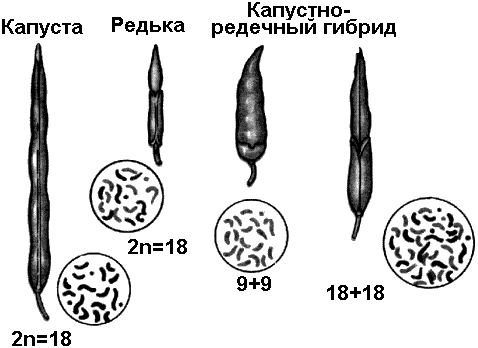 Искусственный мутагенез
Искусственный мутагенез — это получение наследственной изменчивости у растений путем воздействия на них сильными факторами.
Наследственная изменчивость может быть получена:
методом радиационной селекции — при этом растения подвергаются воздействию альфа-, бета-частиц, гамма-лучей, рентгеновских лучей, потоков нейтронов и ультрафиолетовых лучей;
метод химической селекции — мутации получаются путем воздействия на растения сильных химических веществ.
Клонирование растений.
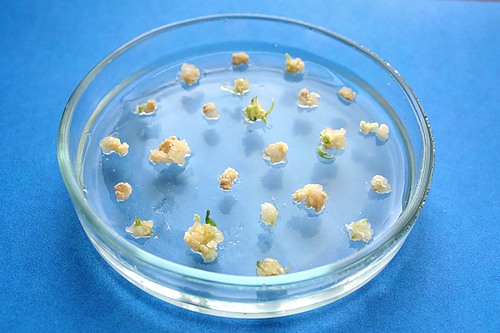 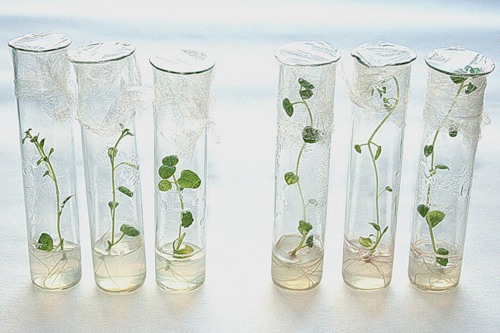